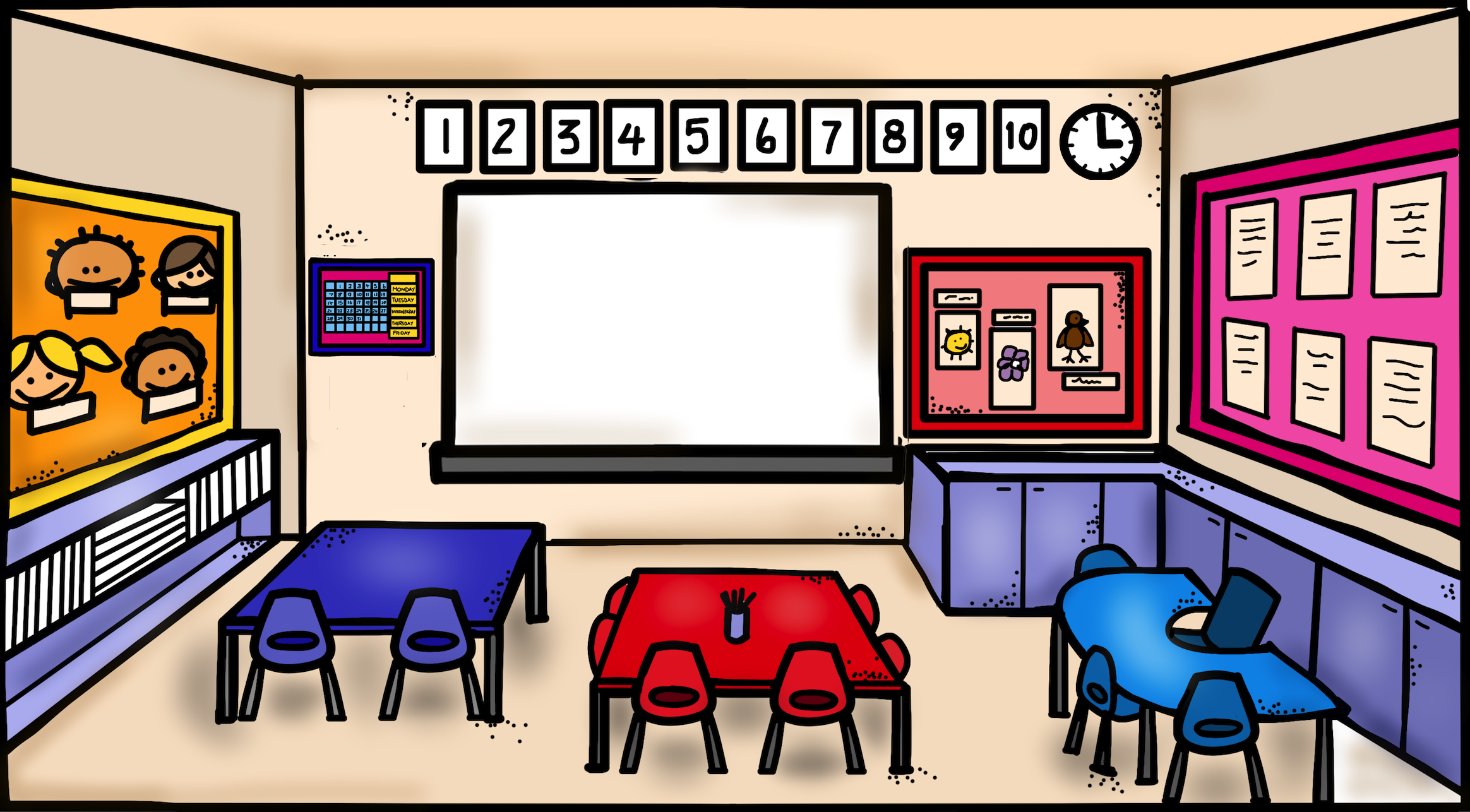 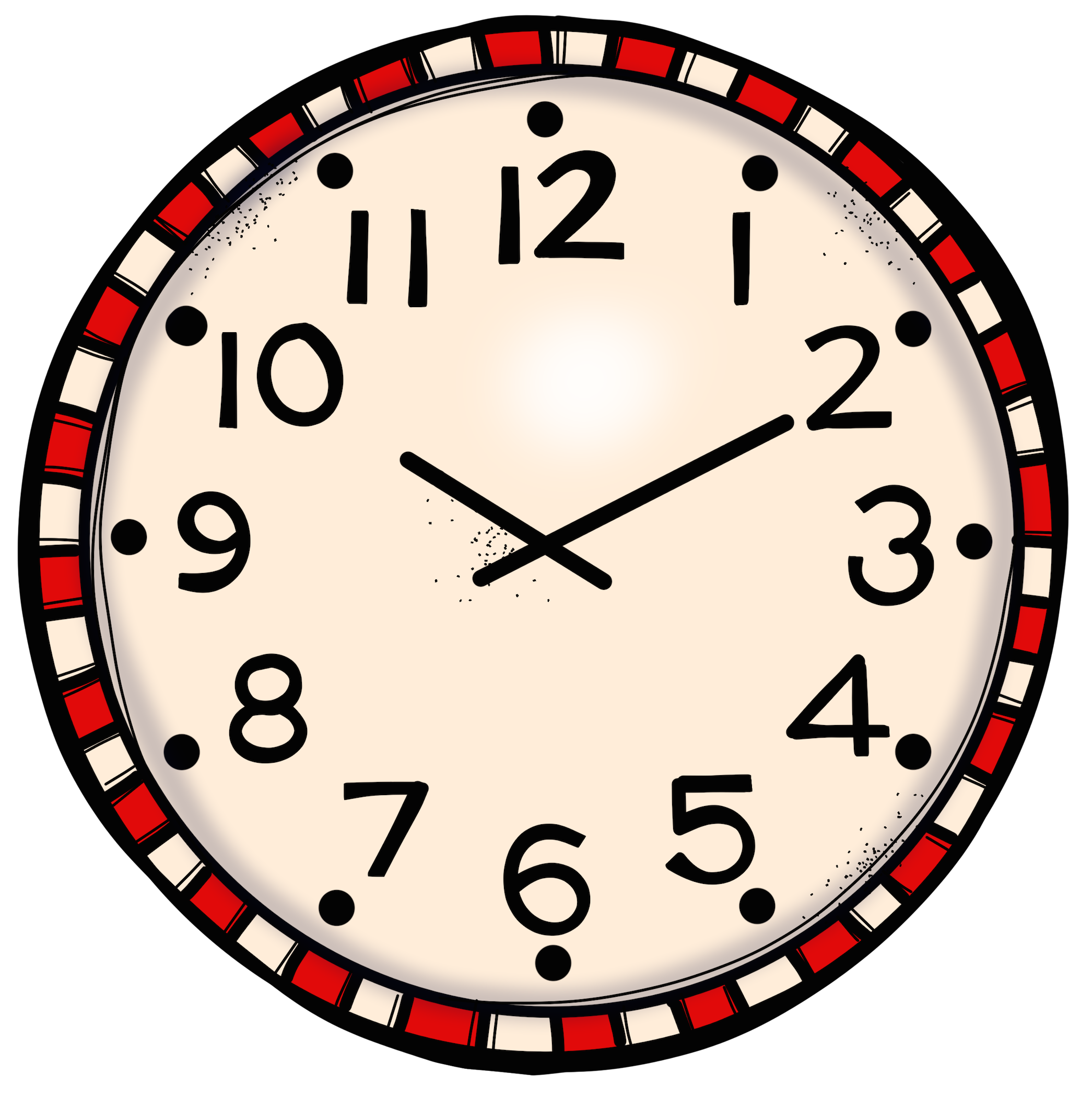 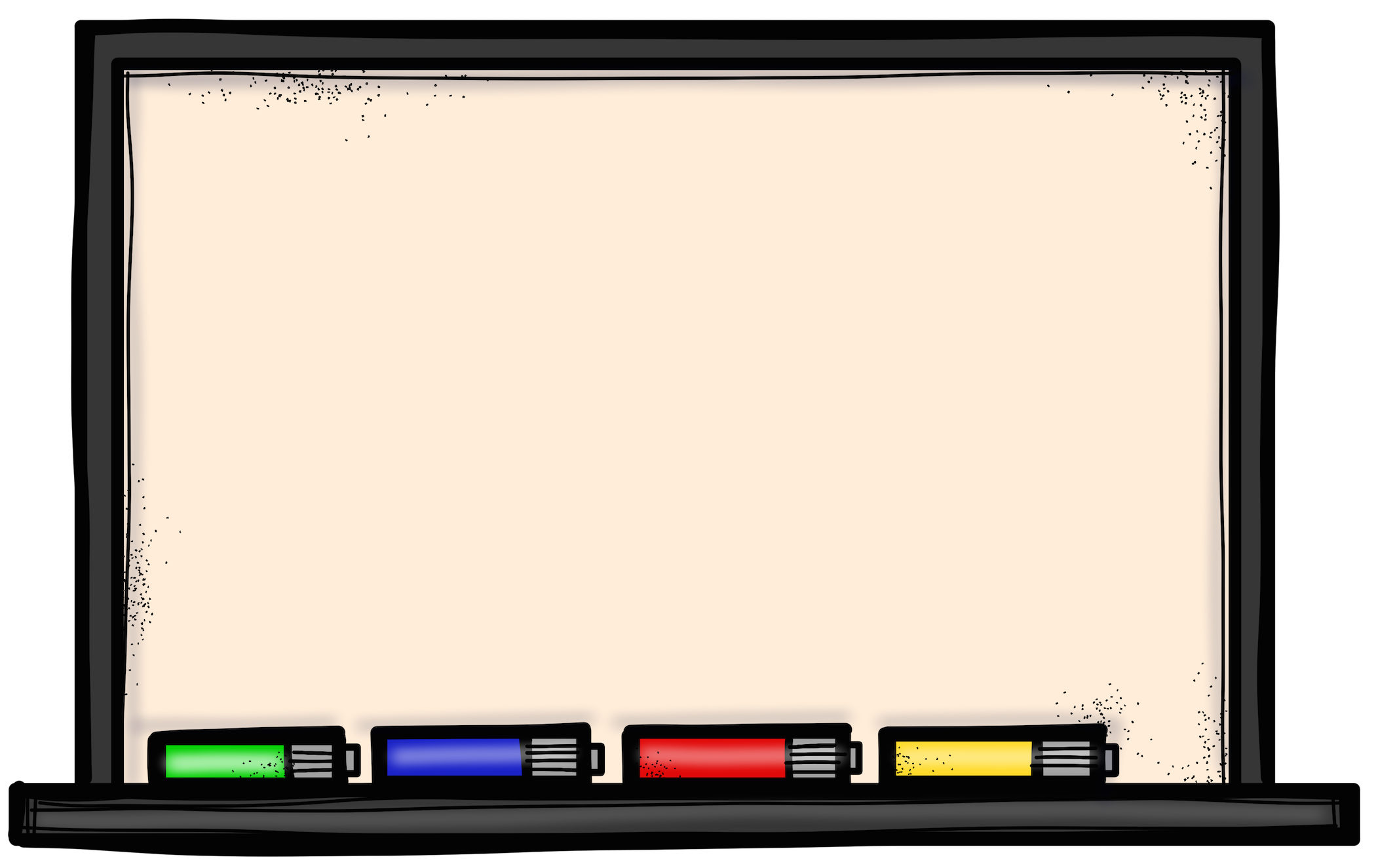 TUTORÍA GRUPAL
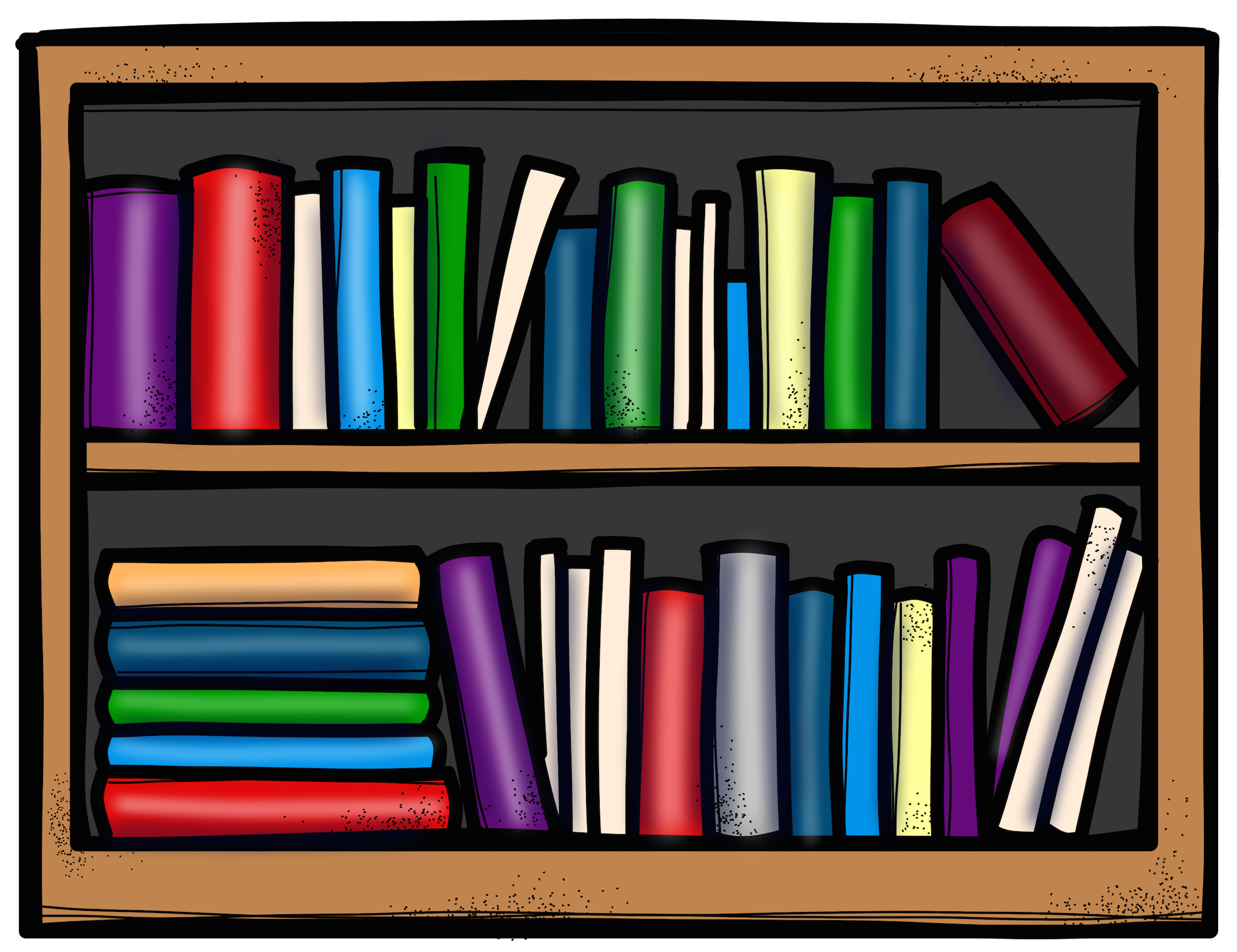 Les invito a la tutoría grupal
que tendremos en al colegio
el próximo lunes a las 19:00
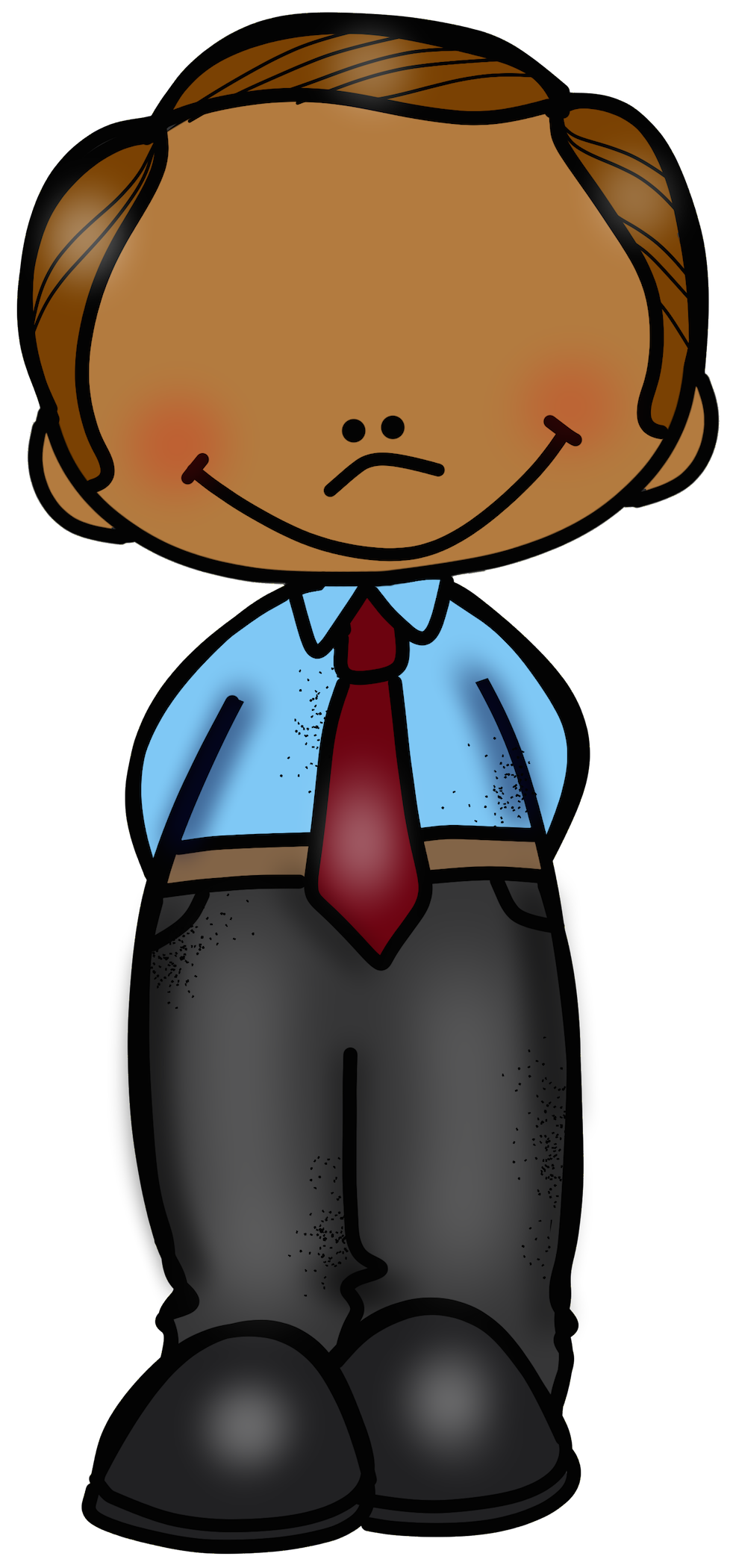 4 AÑOS
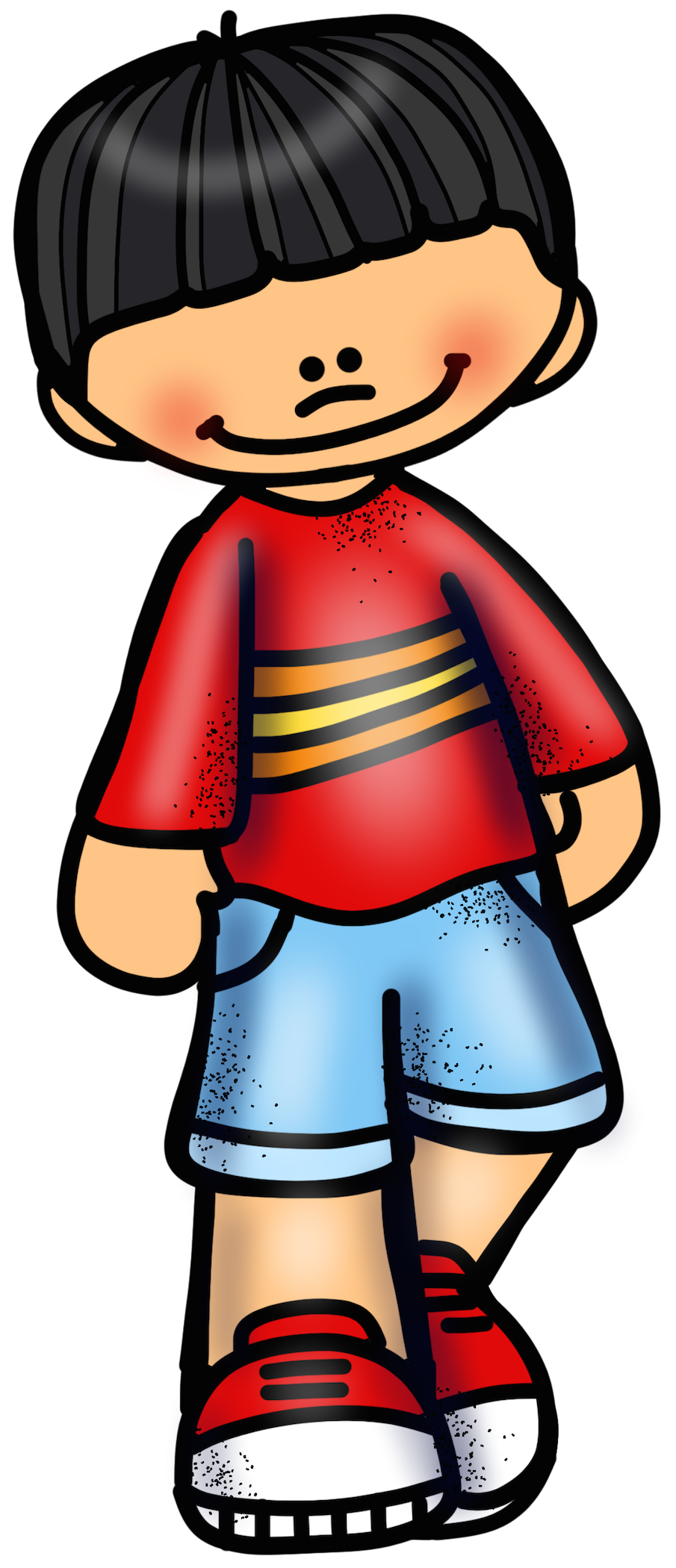 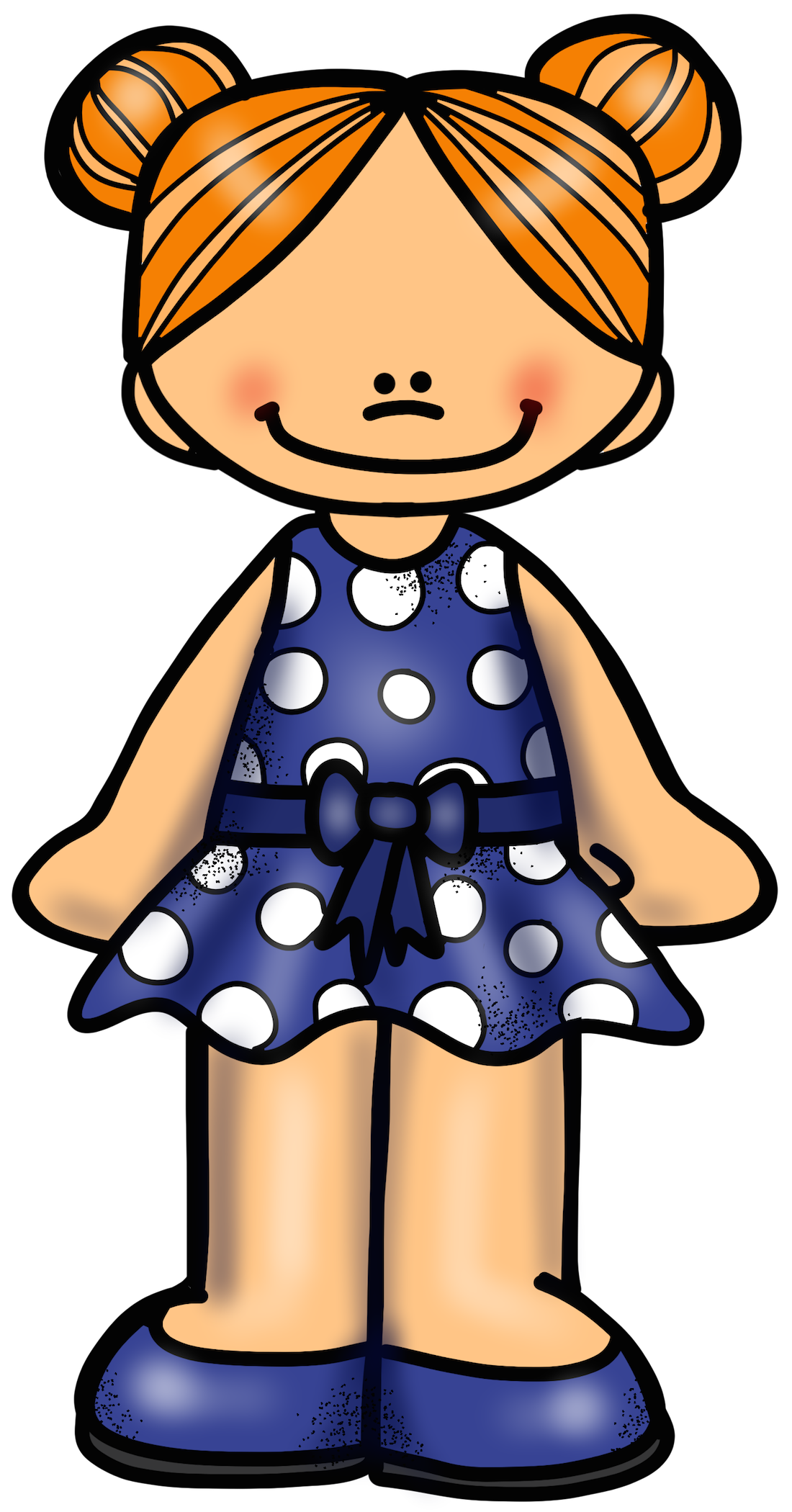 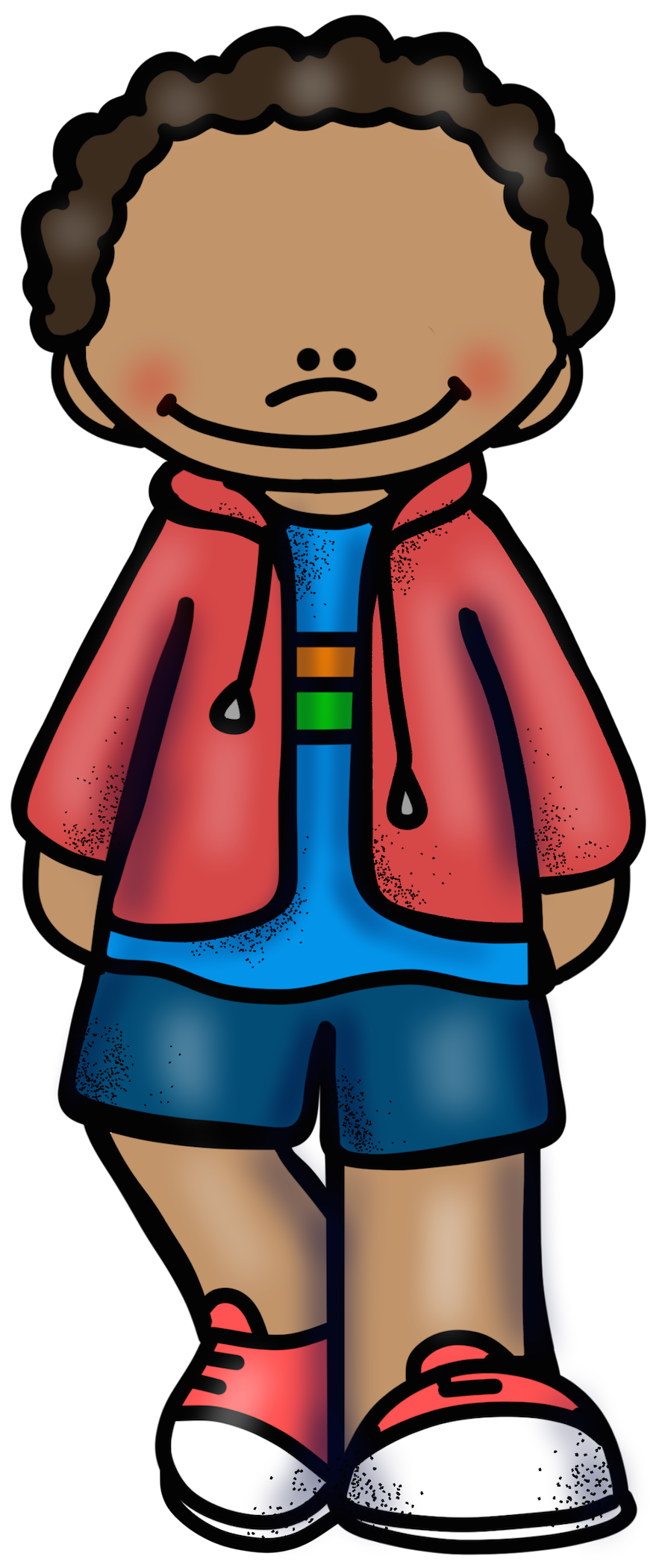 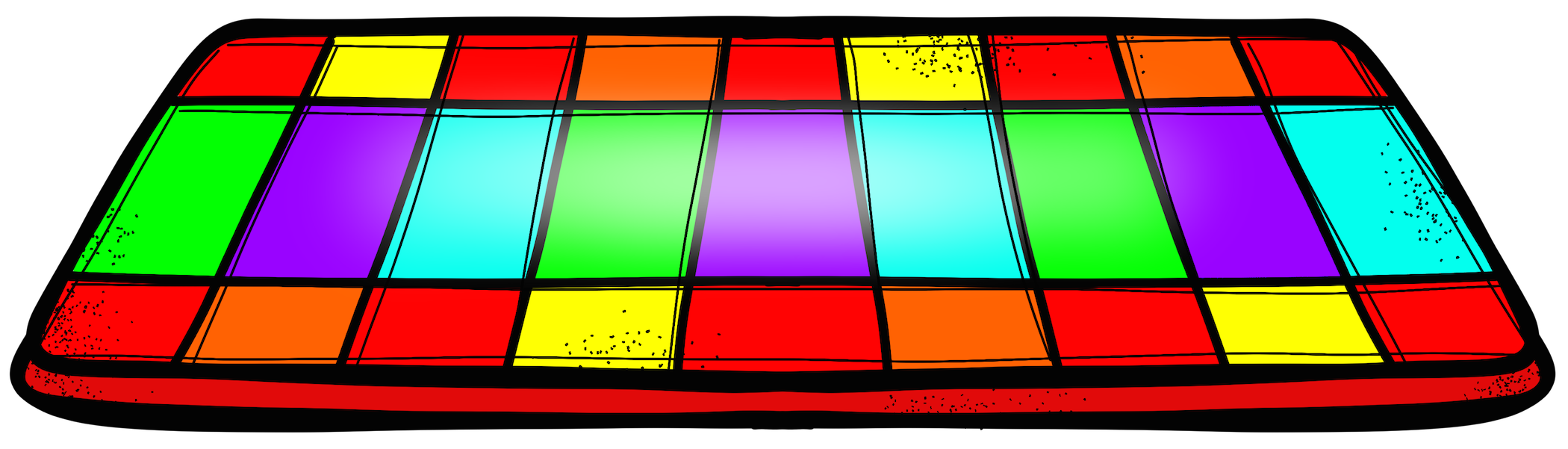 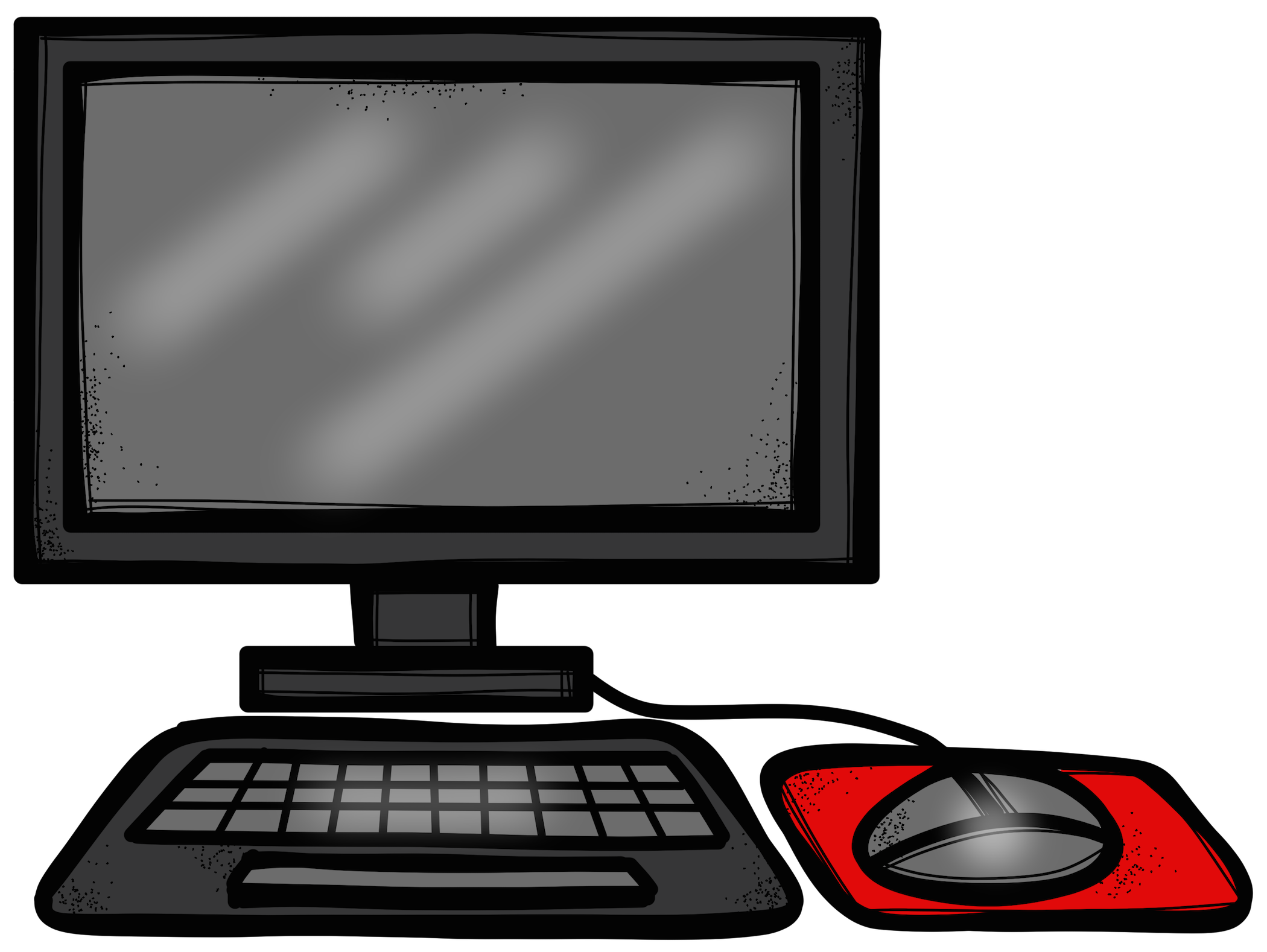 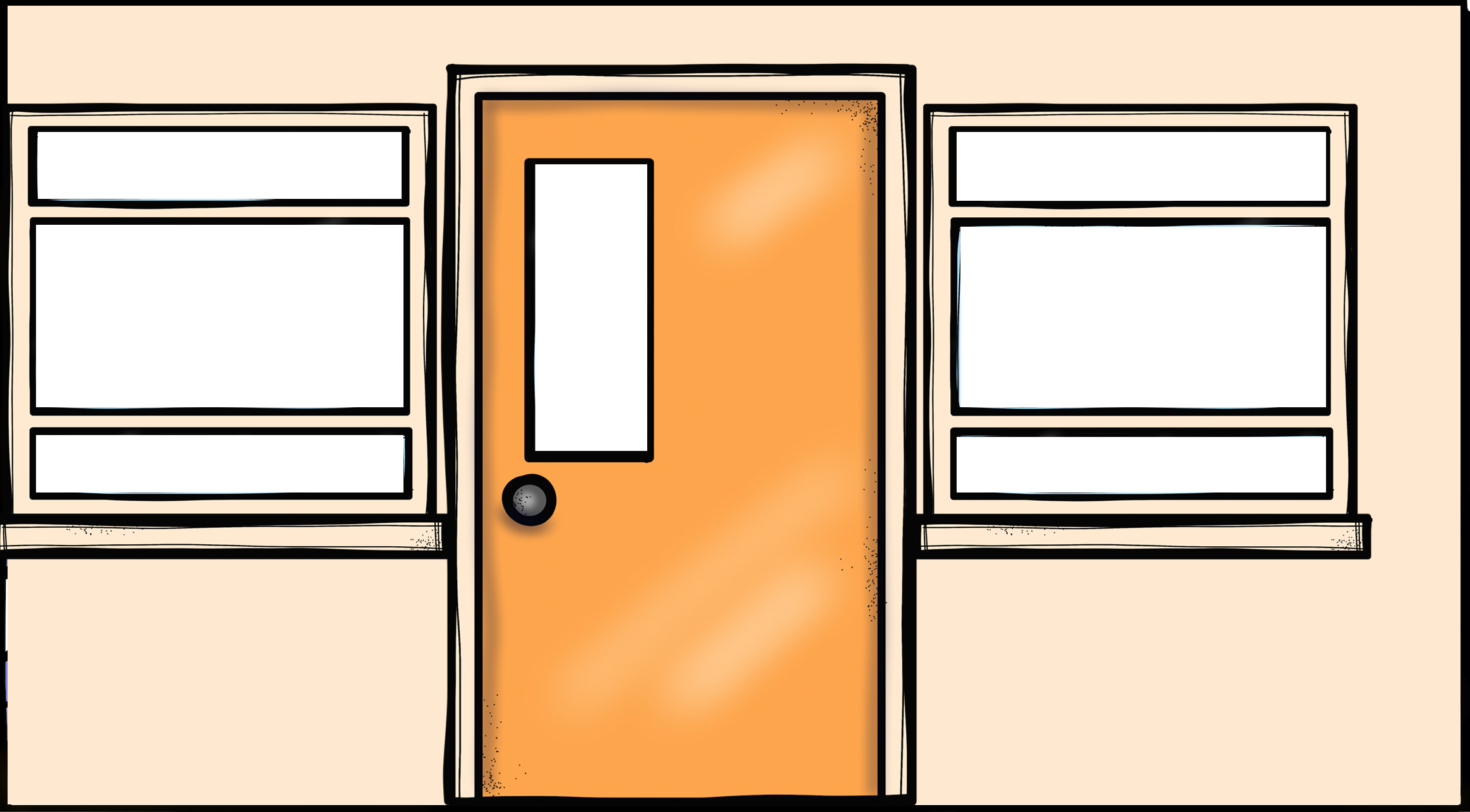 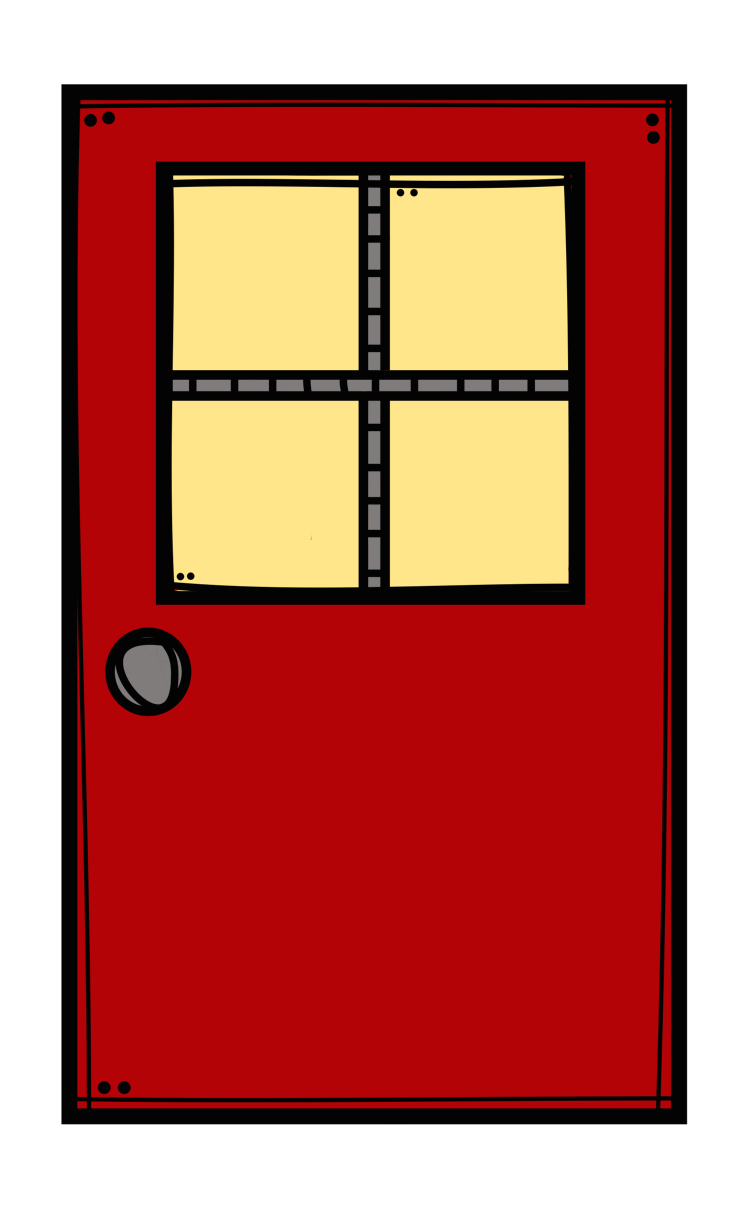